SPACE
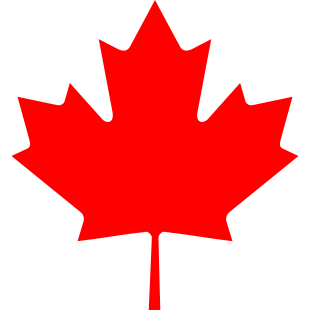